Monday 10/17
Explain what altitude is.
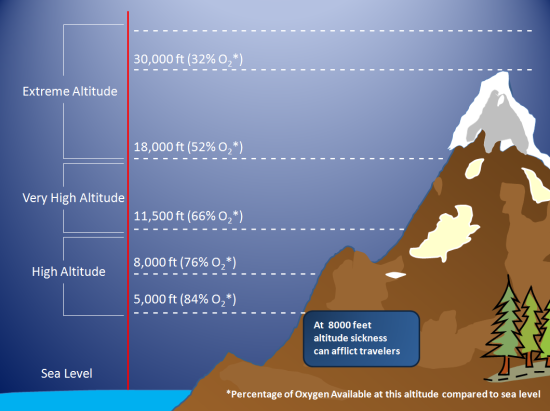 Tuesday 10/18
As altitude decreases, air pressure ______________________. 

Stays the same
Decreases
Increases
Is not affected
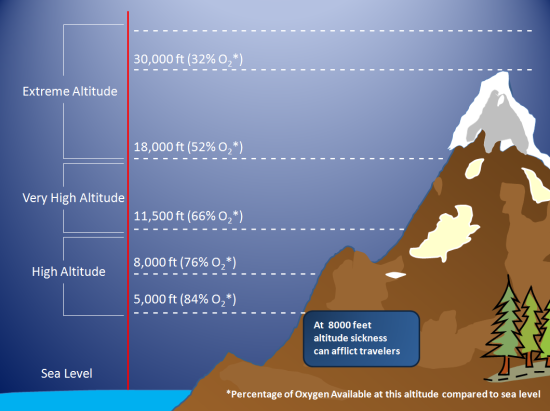 Wednesday 10/19
Create a mnemonic to remember the order of the layers

Tropo—				Tacos
Strato—				Slathered with
Meso—				Mayonnaise and
Thermo—			Tamales
Thursday 10/20
Of the gases you took notes on yesterday, which one(s) do you think can change on a daily basis?

The gas(es) that can change on a daily basis are….
Friday 10/21
Free Day—Early Release